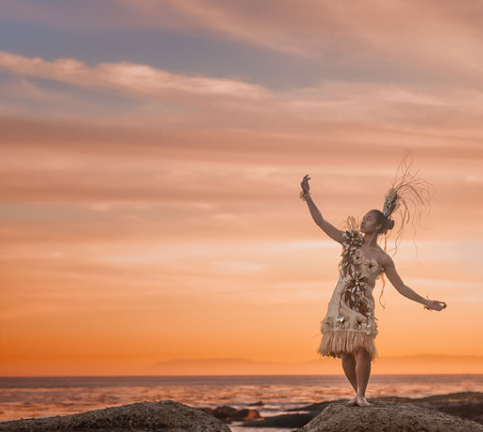 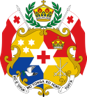 Government of  Tonga
Women in GIS
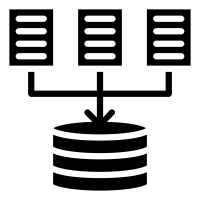 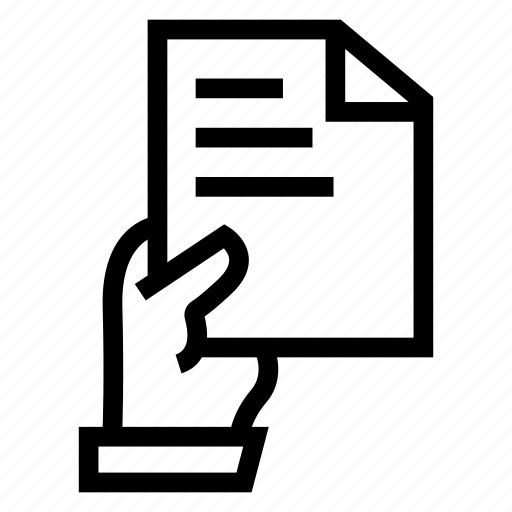 Pacific GIS and Remote Sensing User Conference 
27th November  – 1st December
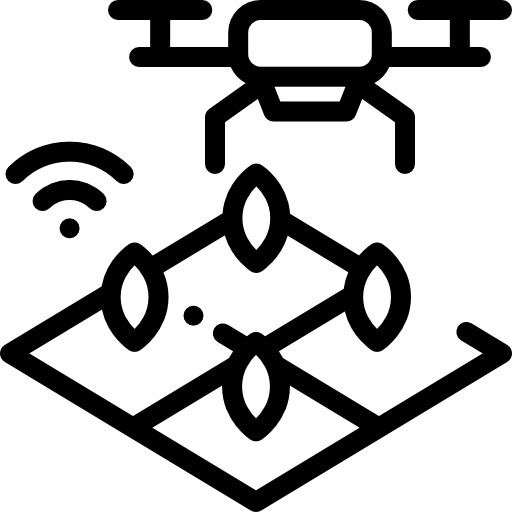 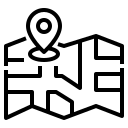 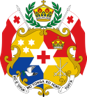 Women in the Industry
Government of  Tonga
Women in the Industry
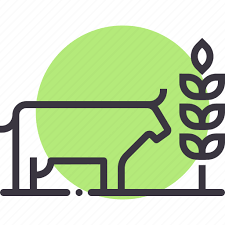 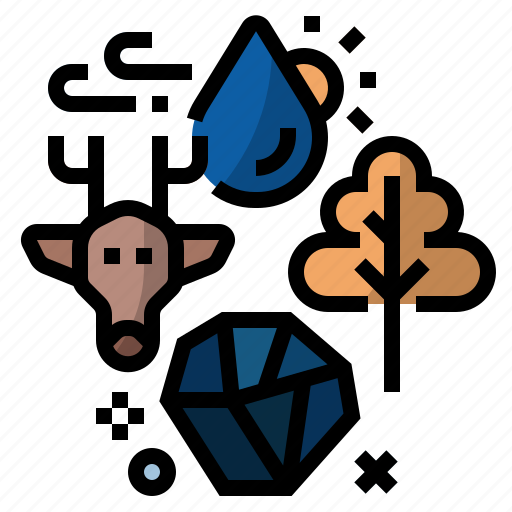 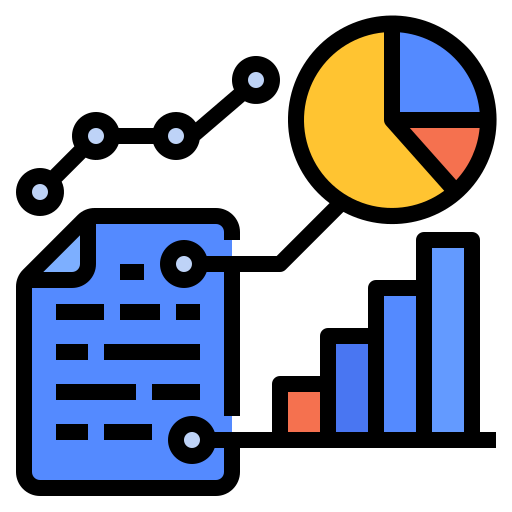 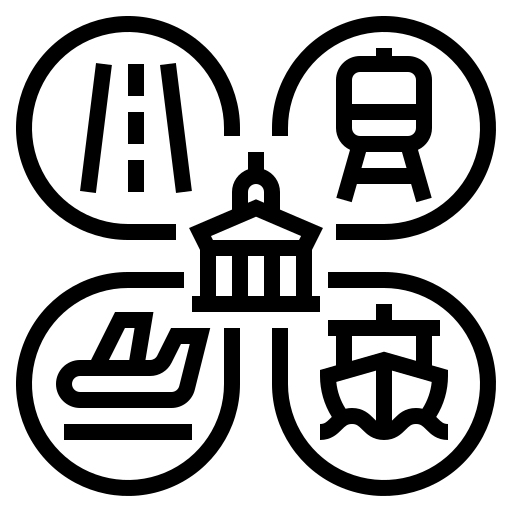 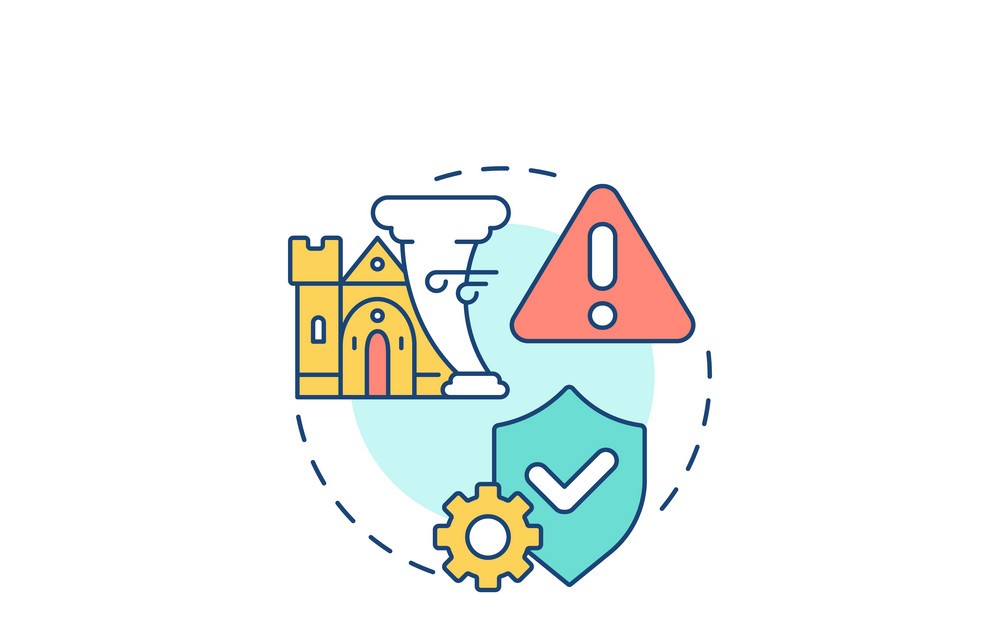 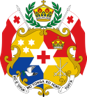 Women in GIS ~ Tonga
Government of  Tonga
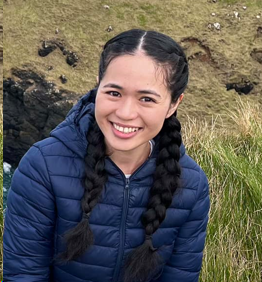 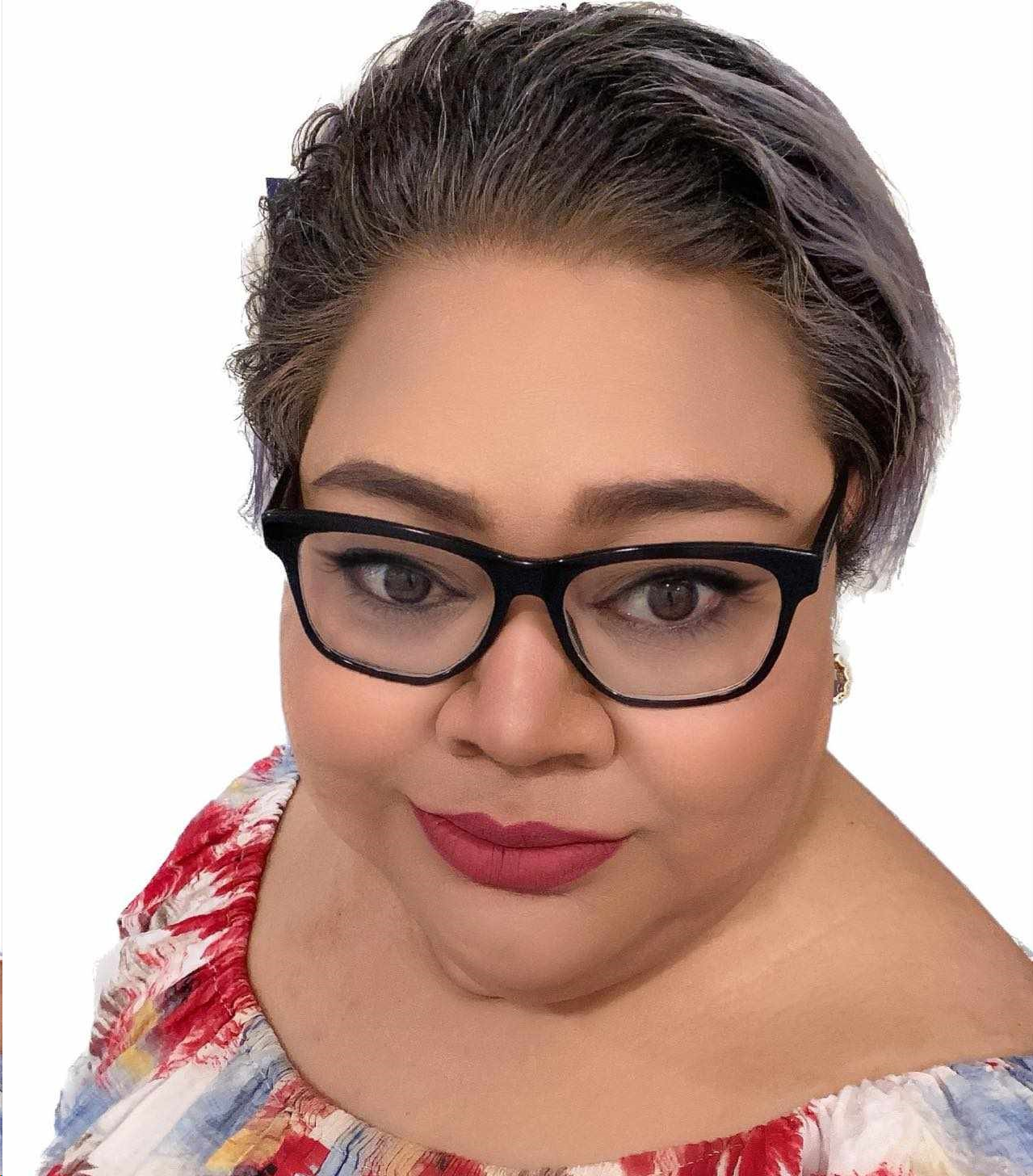 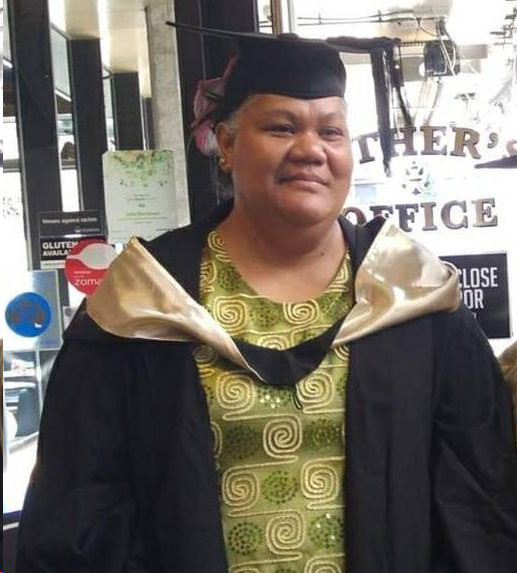 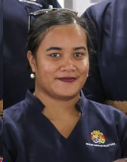 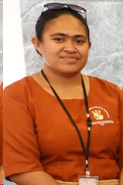 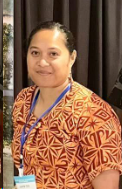 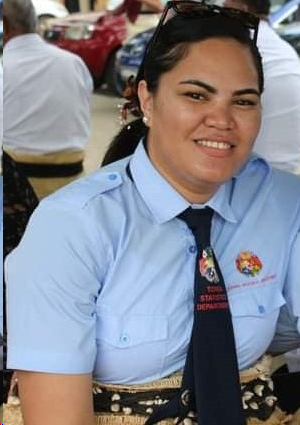 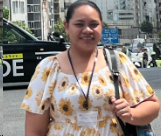 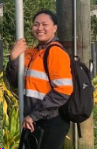 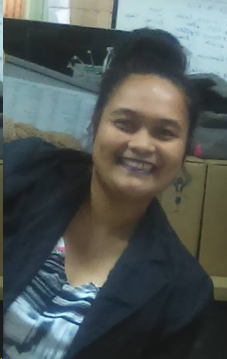 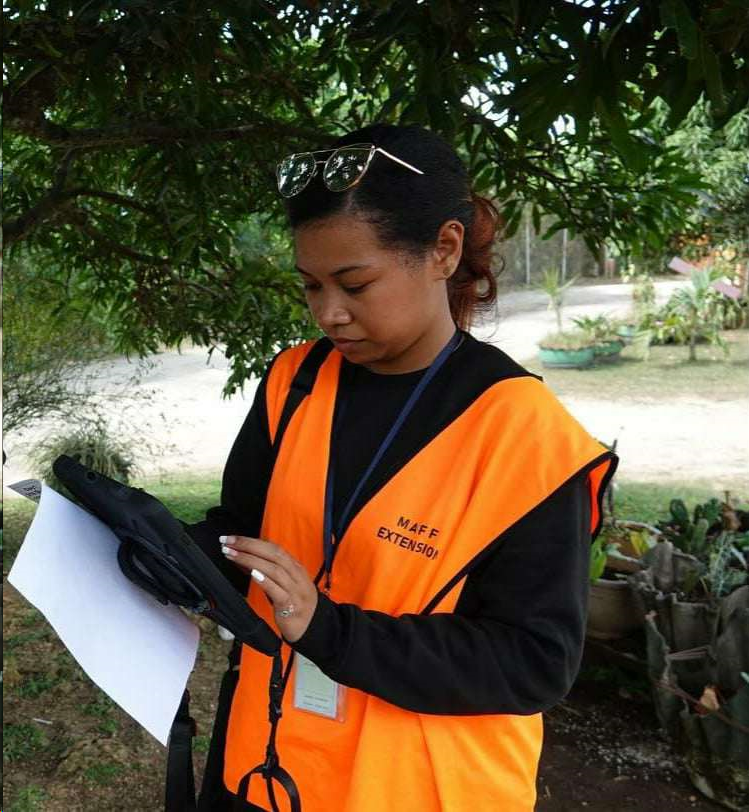 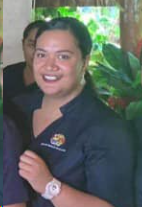 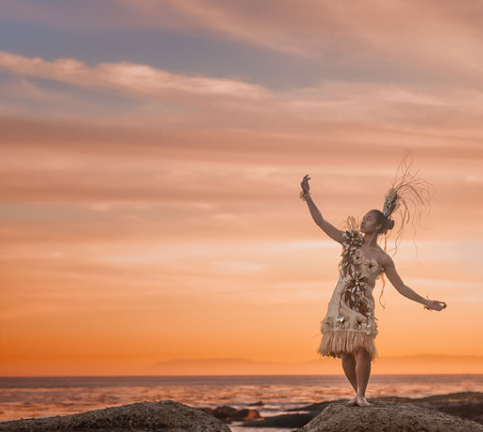 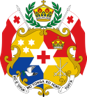 Government of  Tonga
Malo ‘aupitovina’a va’alevu
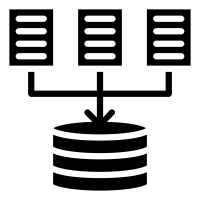 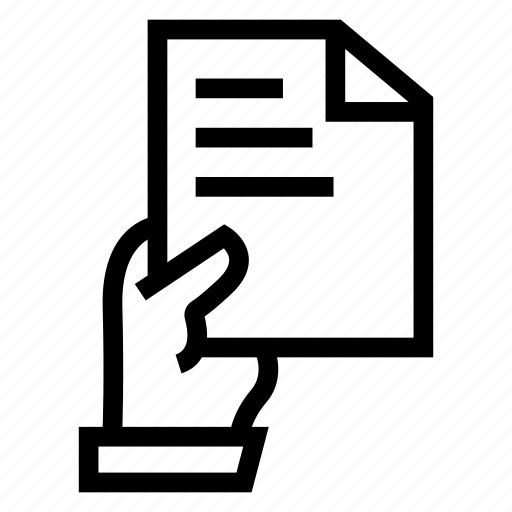 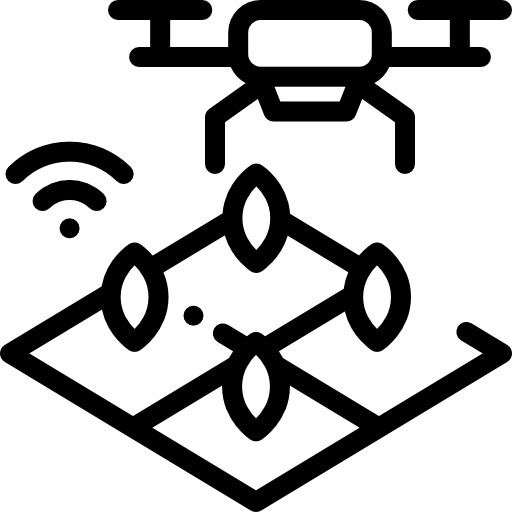 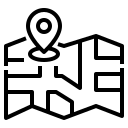